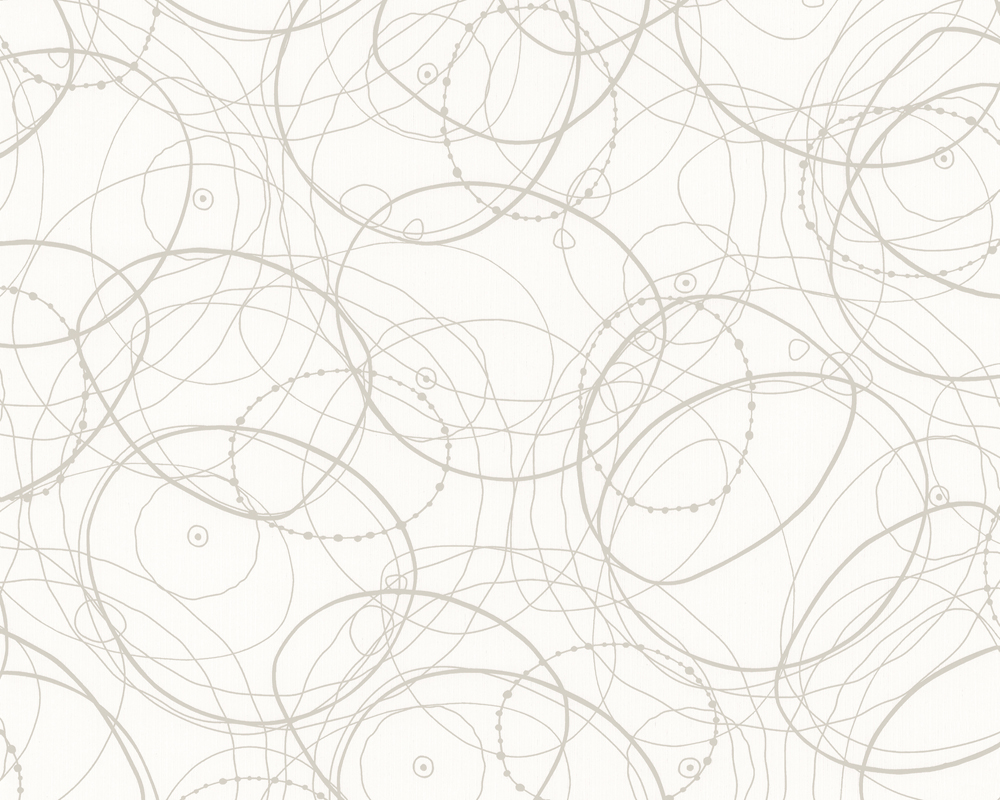 Současní čeští umělci pracující intermediálně.
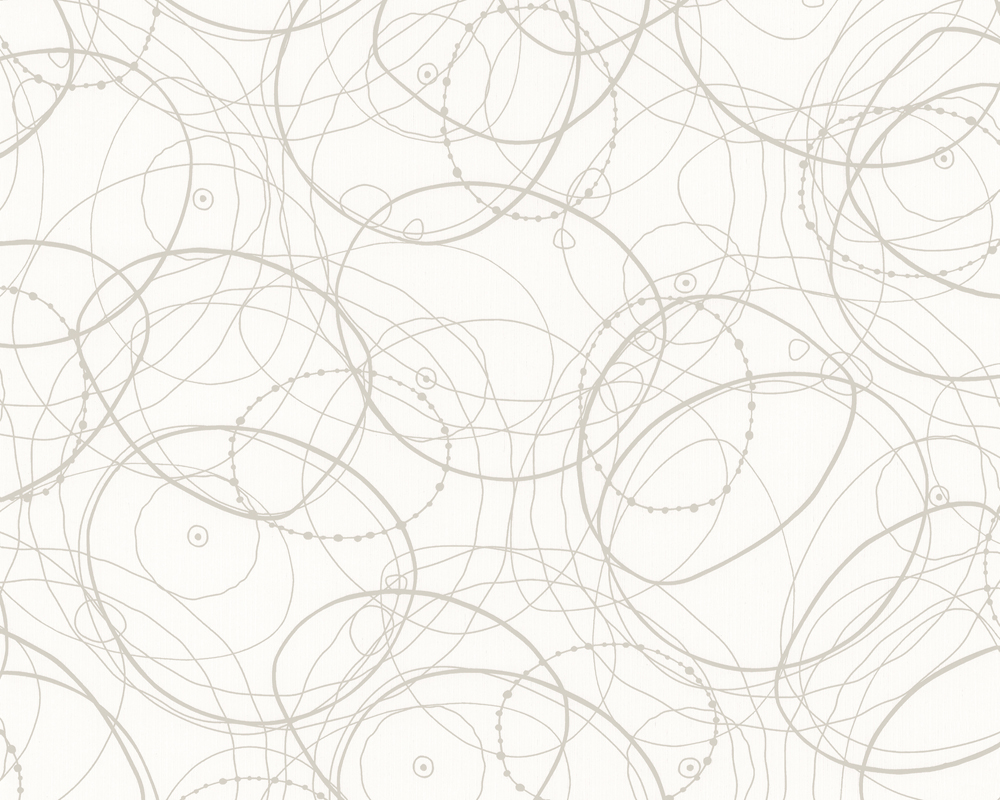 Pavla Sceránková
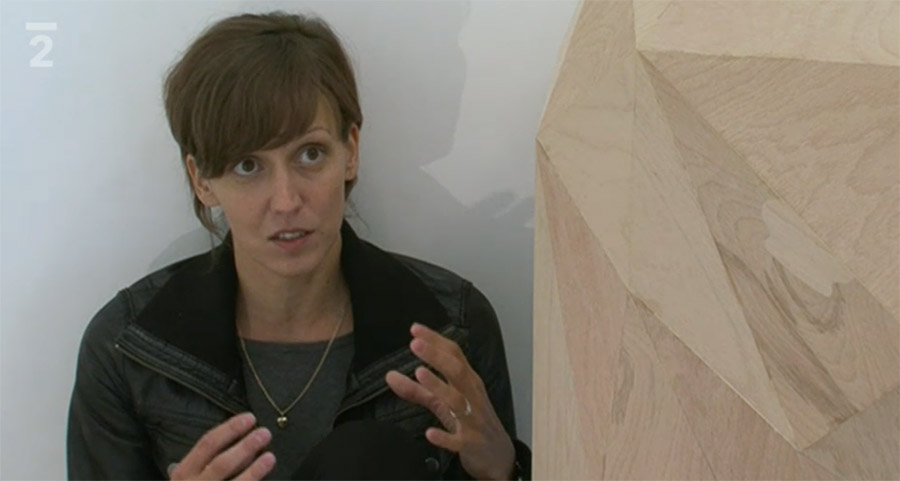 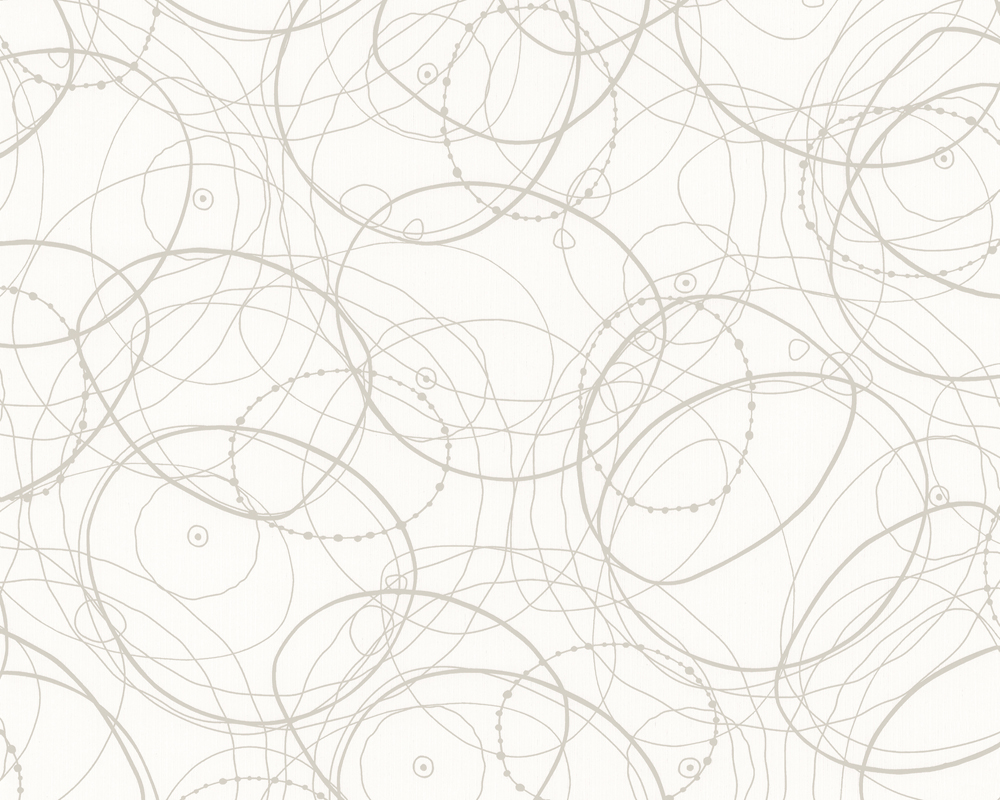 Pavla Sceránková
 narodila 1980 v Košicích
Studia
2011 dizertace v oboru Výtvarná tvorba na AVU v Praze
2000-2006 AVU v Praze u Miloše Šejna a Milana Knížáka

Finalistka CJCH roku 2007
Sestra Lucie Sceránkové(fotpgrafka, finalistka CJCH roku 2014)
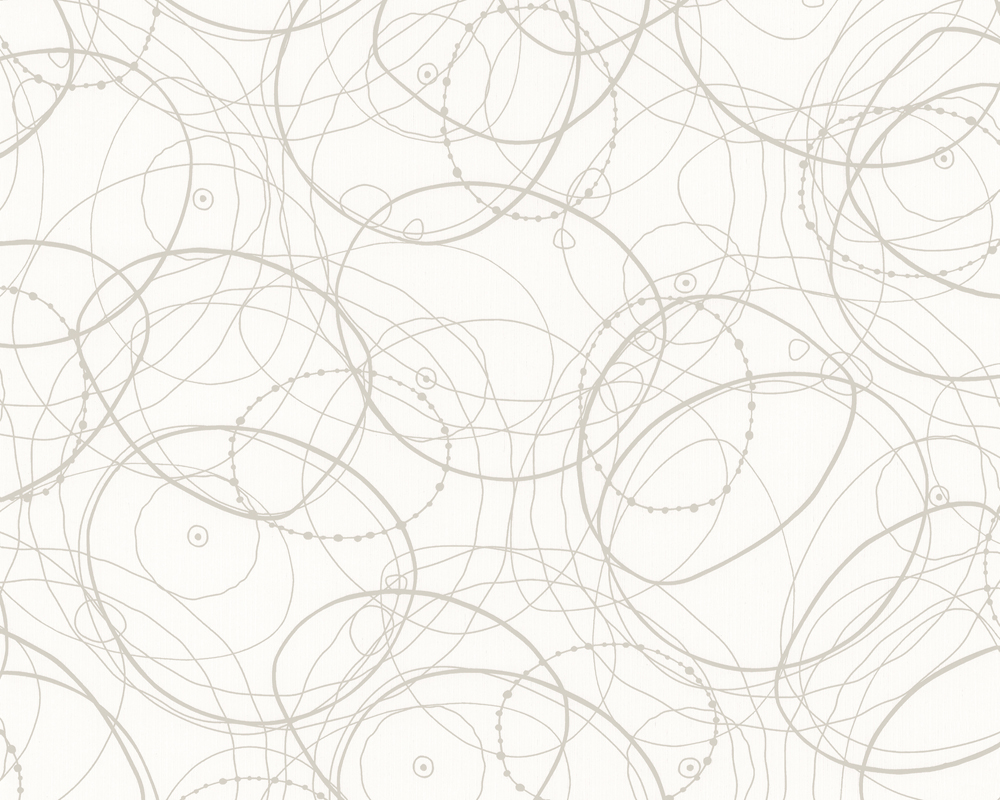 Samostatné výstavy
2014      The Old light IN THE GALAXIES DEPARTMENT, curated by Ján Zálešák, Fait gallery, Brno, CZ 2013 Constellation, curated by Yvona Ferencová, Moravian Gallery in Brno, CZ Woman in the Moon, curated by Sandra Baborovská, Prague City Gallery, Prague 2012 Missing Chapter, curated by Tereza Stejskalová, Drdova Gallery, Prague
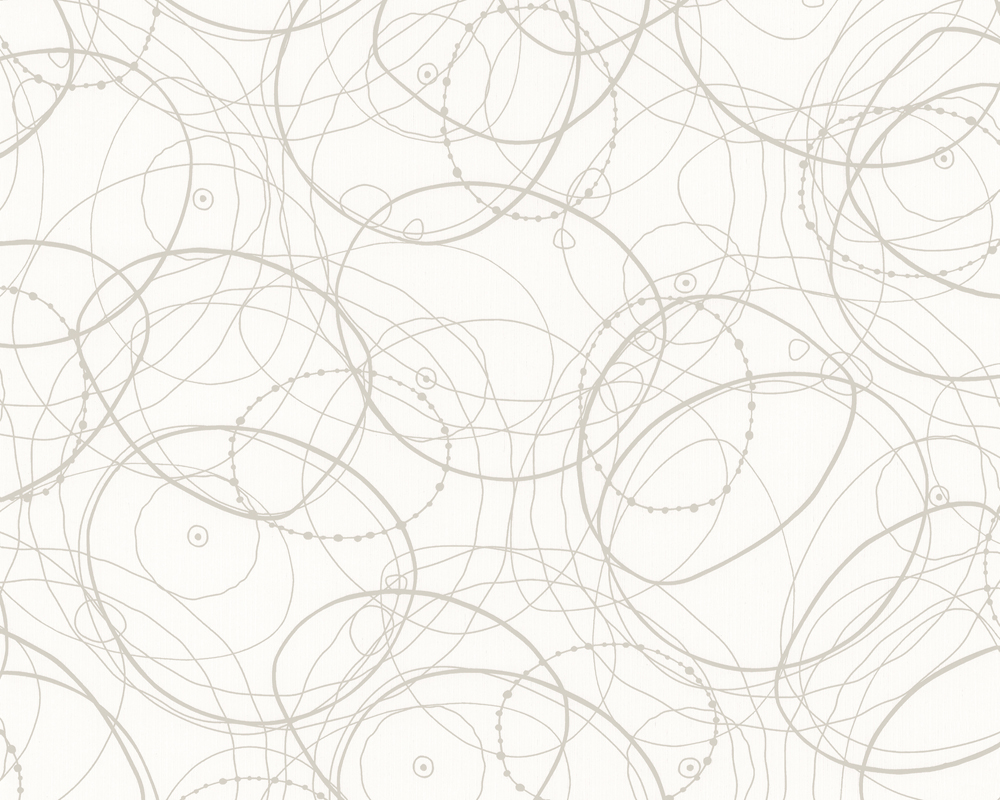 Samostatné výstavy
2011 A Message from the Neocortex, curated by Sandra Baborovská, Prague City Gallery, The Golden Ring, Prague 2009 Alles wird gut, G99, curated by František Kowolovski, The Brno House of Arts, Brno, CZ Puzzle, curated by Ján Zálešák,  BKC gallery, Brno, CZ 2008 Open closed open closed open... , curated by Monika Sybolová, Ondřej Horák, site specific, CZ 2006 Sauer Kraut, curated by Michal Pěchouček, Jelení Gallery, Prague
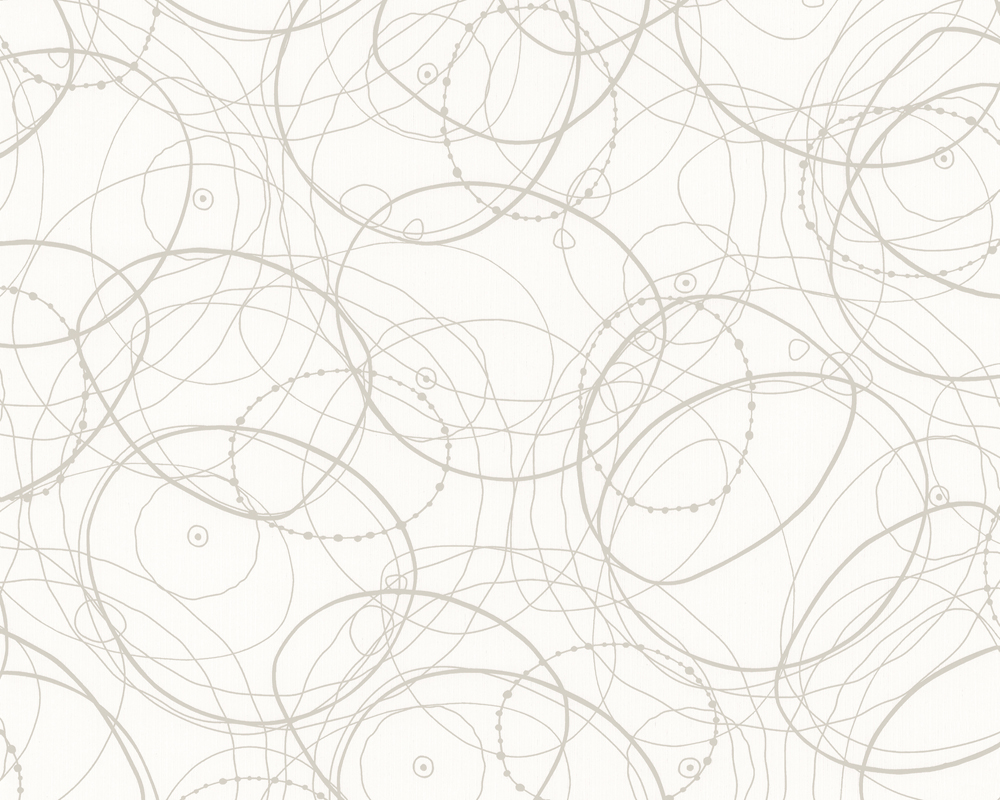 V oddělení galaxií 2014





















http://www.scerankova.wz.cz/
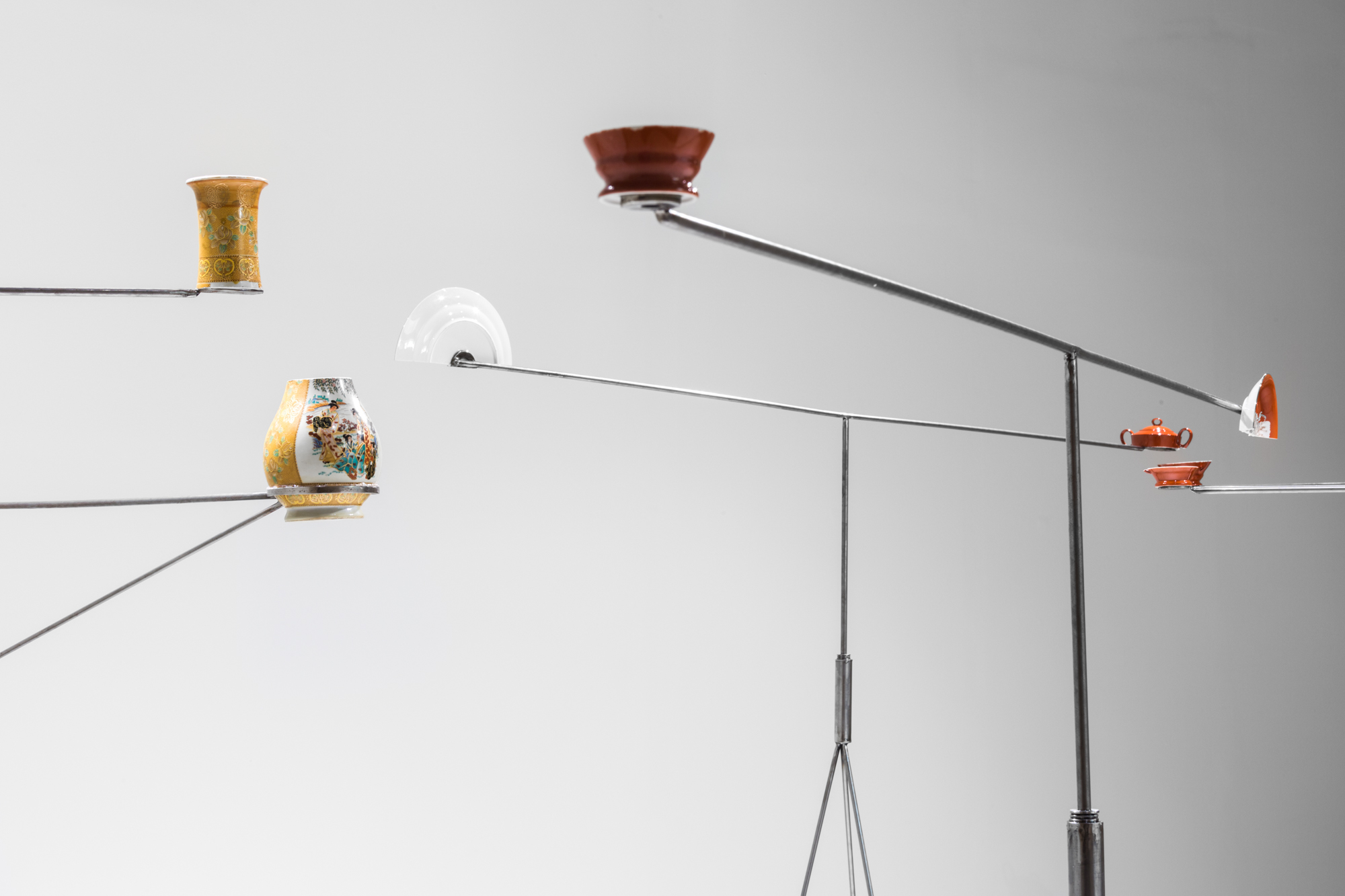 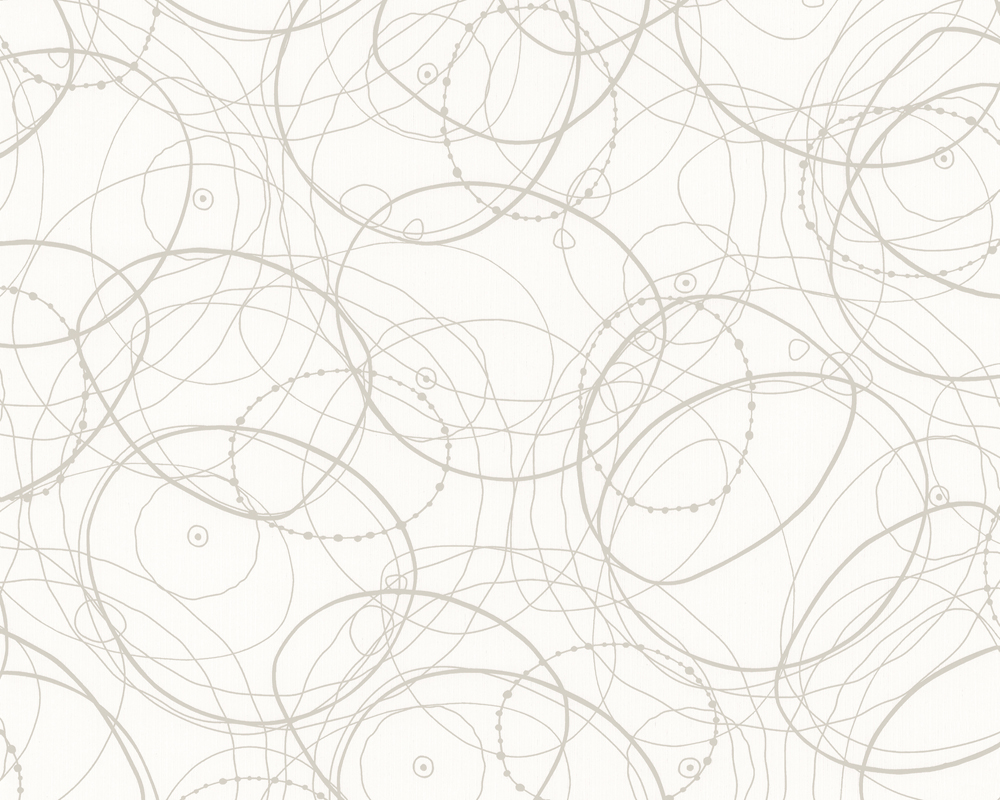 Souhvězdí 2013
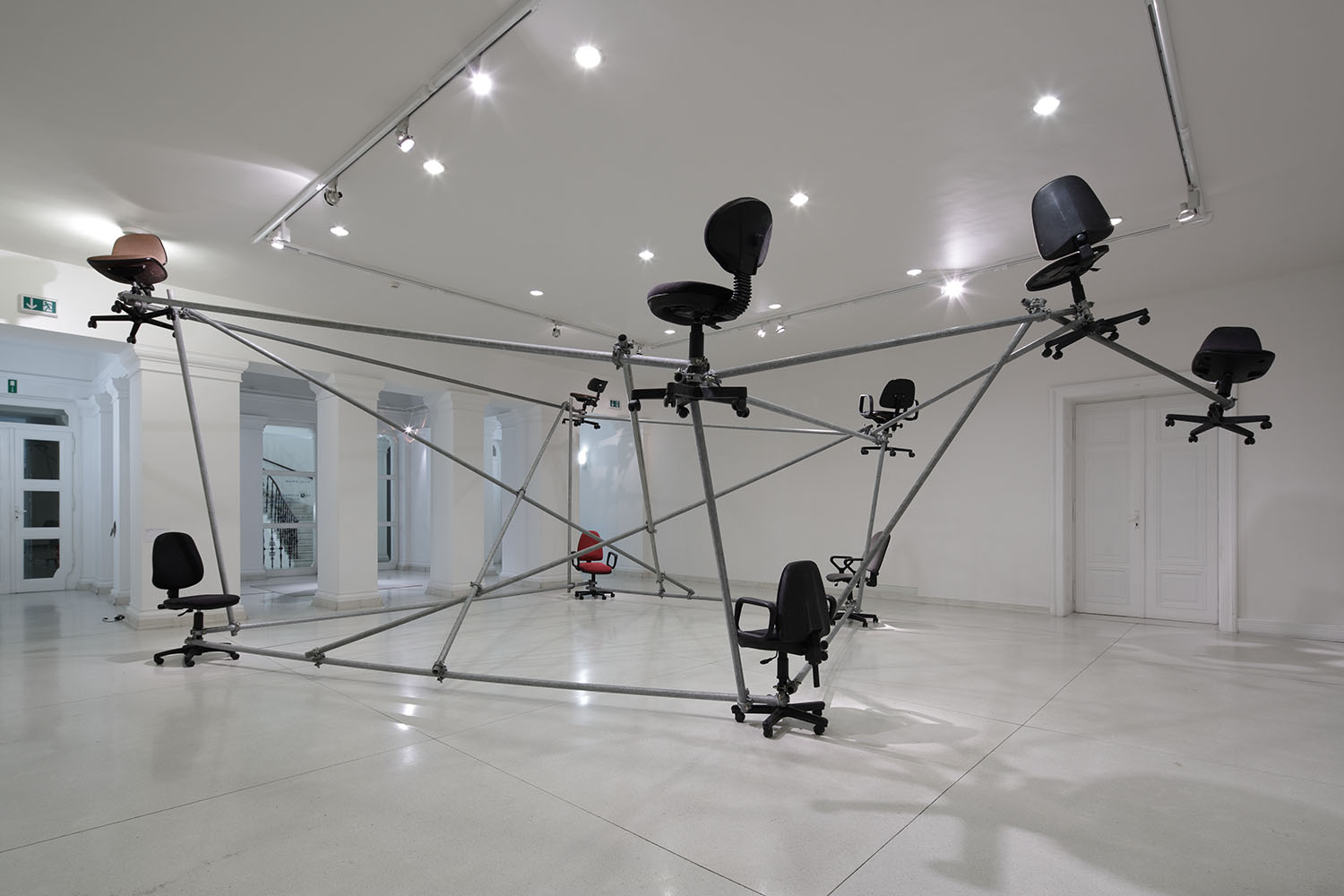 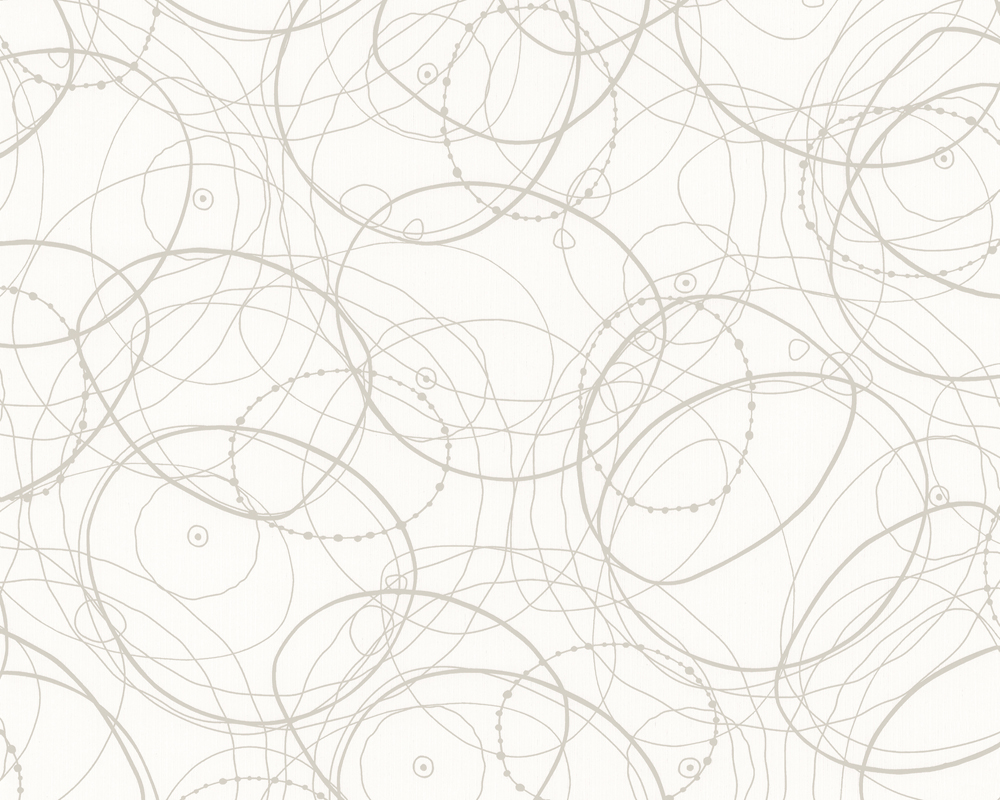 Žena na měsíci 2013
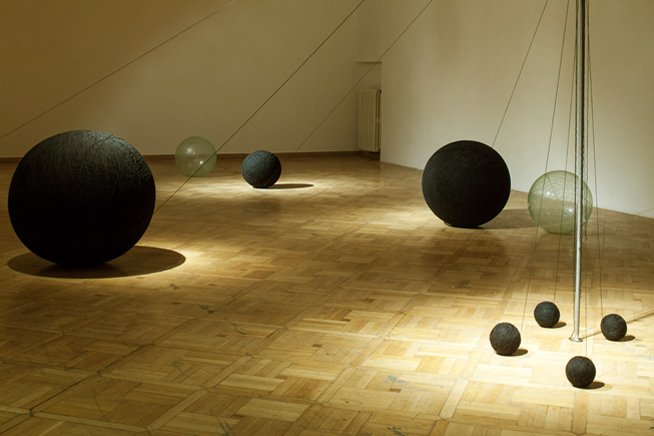 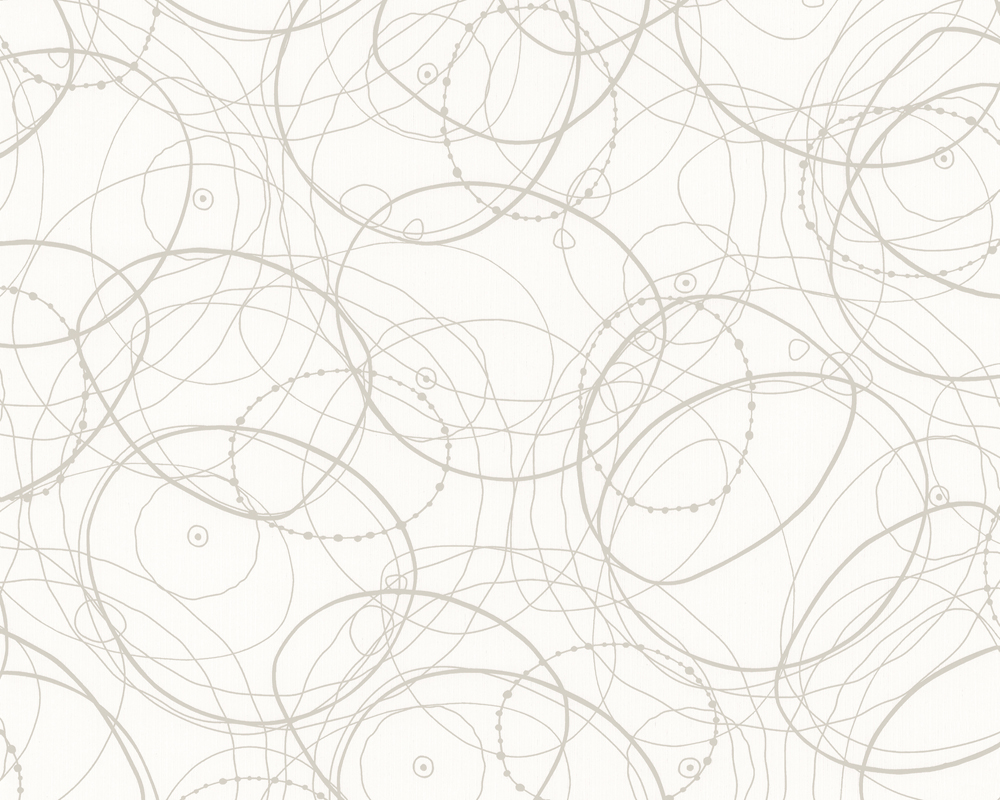 Omnifocus 2012
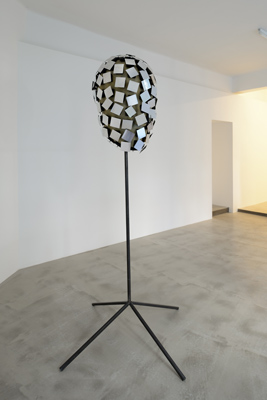 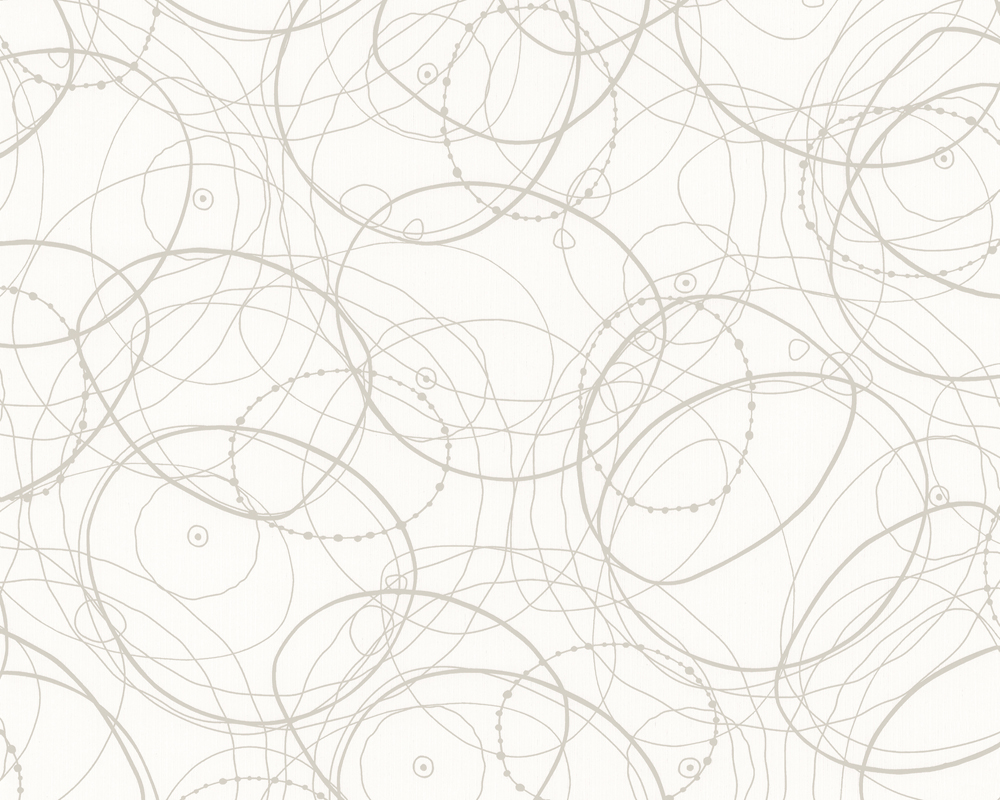 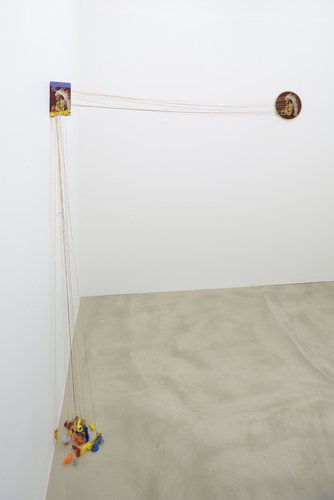 Jehelník 2012
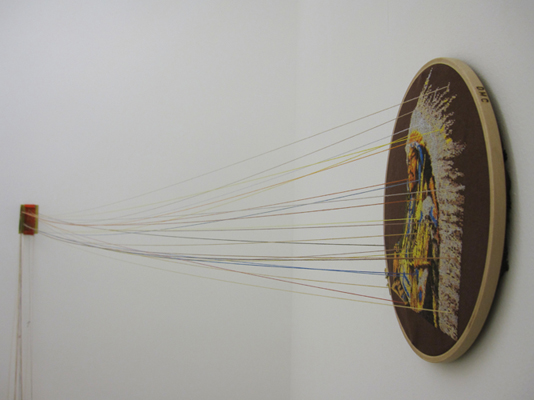 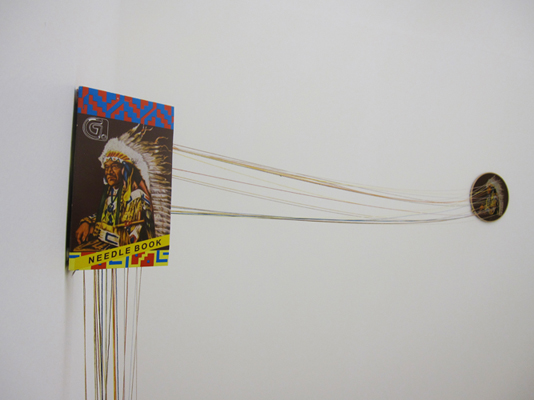 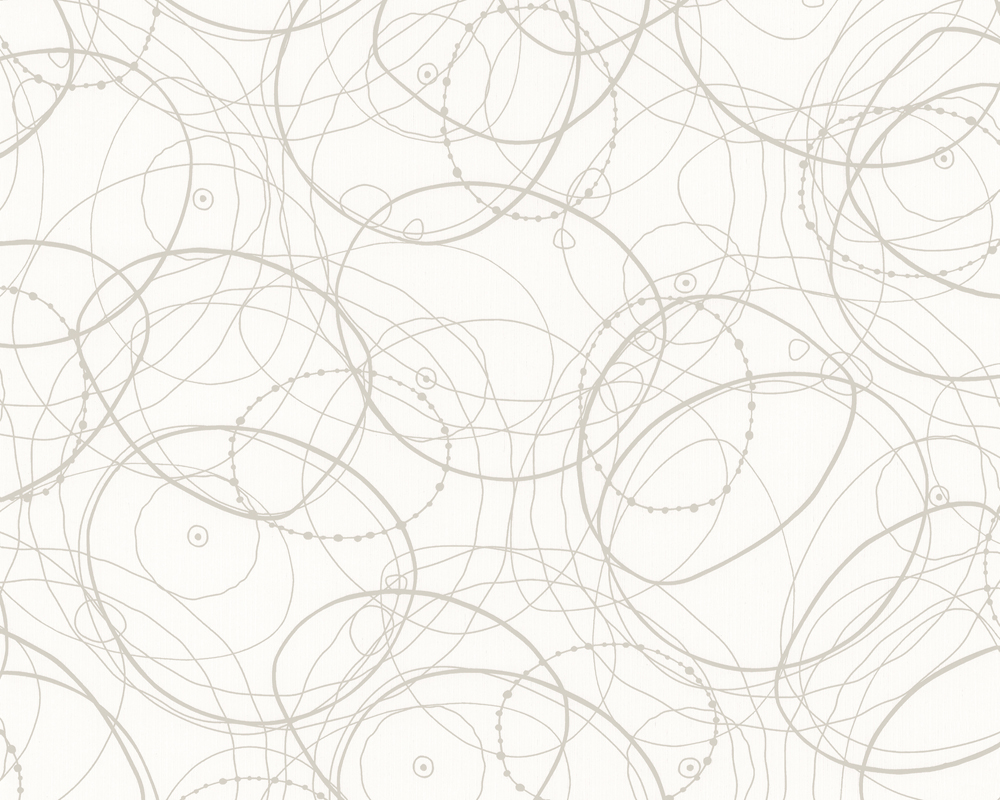 Krištof Kintera
  narozen 1975v Praze
Studia
1992-1999 AVU v Praze u Milana Knížáka
2003–2004 Rijksakademie van beeldende kunsten v Amsterdamu.

 3X Finalista CJCH
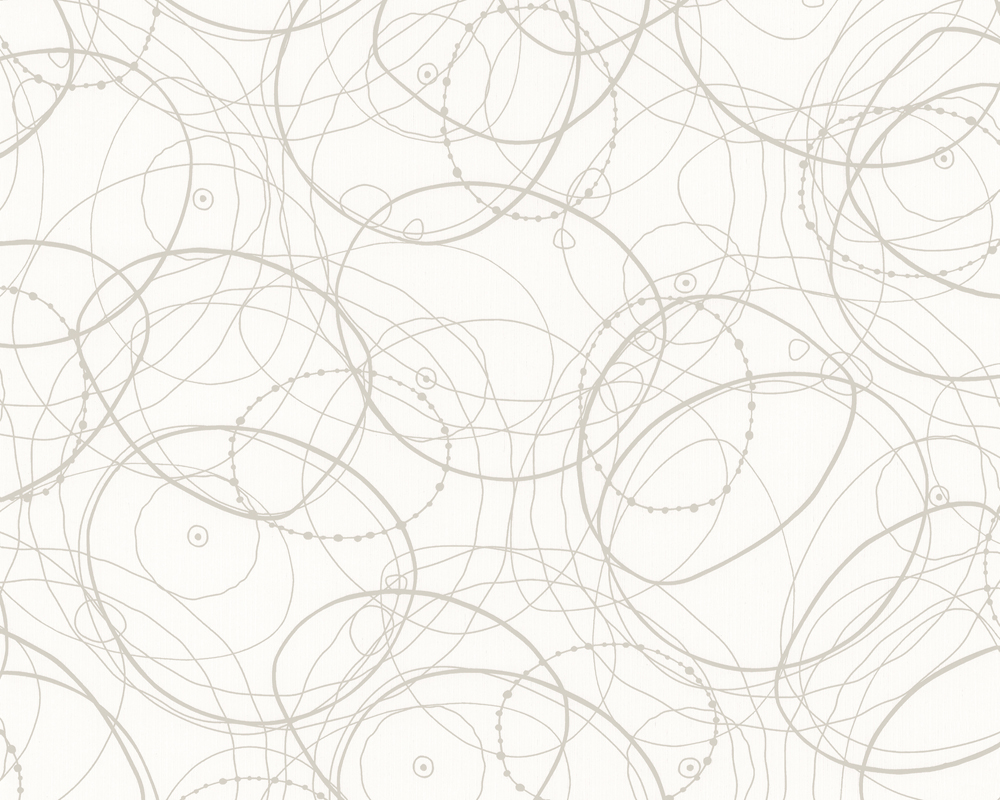 Krištof Kintera
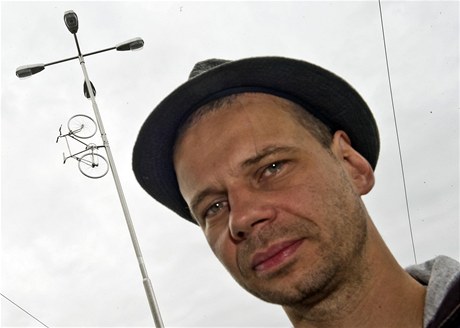 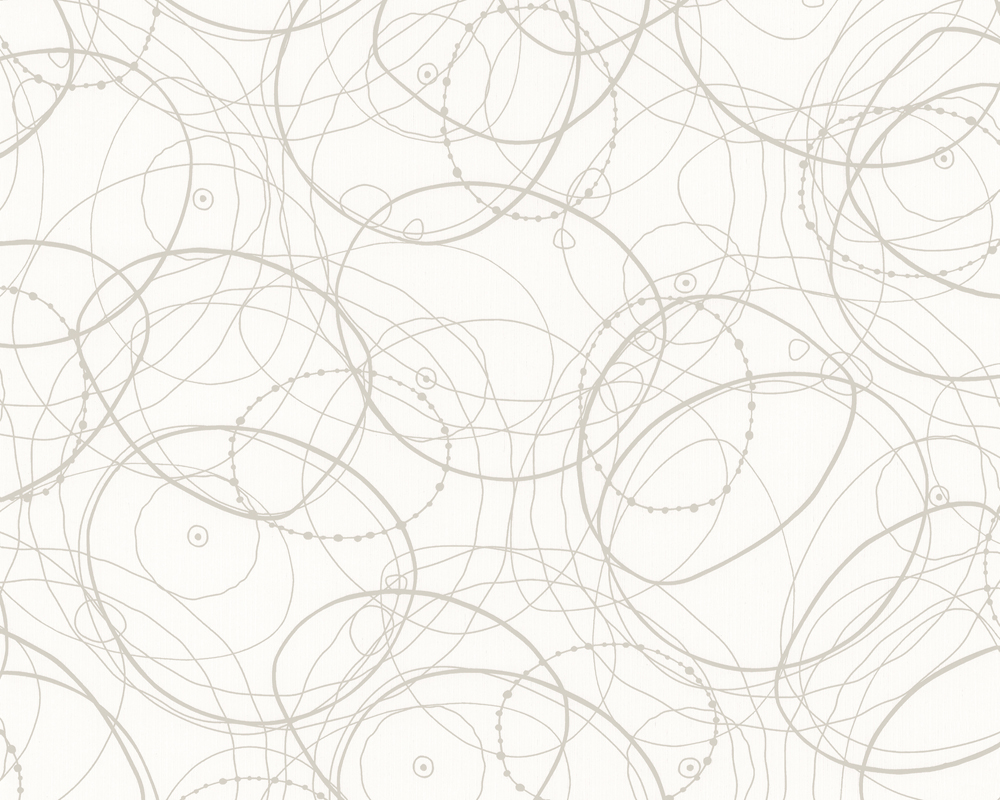 Samostatné výstavy
Galerie Jiří Švestka, Praha (2009)
Believe it or not – Východočeská galerie Pardubice (2008)
One or two or crowd – Dominic art project, Krakov
Problems on top of Problems – Galerie Schleicher+Lange, Paříž (2007)
The Weather Is Changing, Galerie AM.180, Praha (2007)
Revolution – Galerie Potocka, Krakov (2006)
Carry on as if everything was alright – Galerie Schleicher+Lange, Paříž (2006)
Super Natural Special Real – Galerie Jiří Švestka, Praha (2005)
Can You Show Me What's in Your Bag? – Galerie Open, Bratislava (2002)
Are you all right? – La Chaufferie, Štrasburg (2001)
It Wont Be Better! – Galerie Skuc, Lublaň (2001)
Galerie Emila Filly, Ústí nad Labem (2000)
Mluviči – Galerie hlavního města Prahy (1999)
Plumbuman, Galerie mladých, Brno (1995)
Galerie Ruce, Praha (1994)
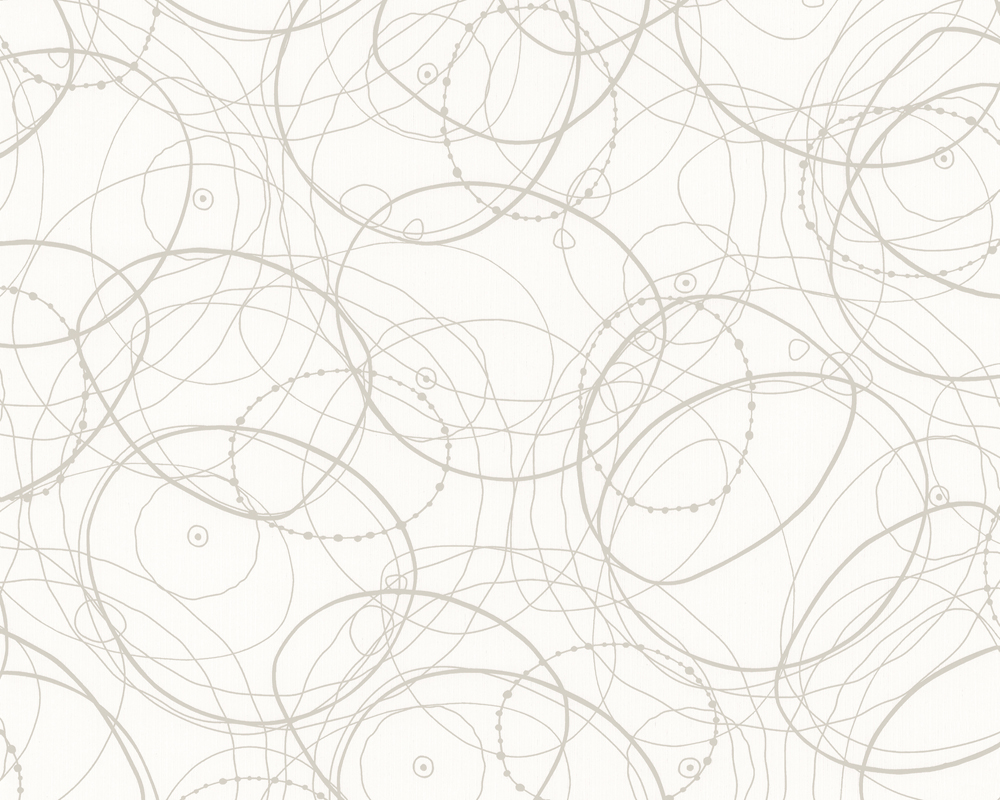 rozhovor
 https://www.youtube.com/watch?v=cXQhCGTpbvs&feature=youtu.be
http://www.ceskatelevize.cz/ivysilani/10123096165-artmix/214562229000006/titulky
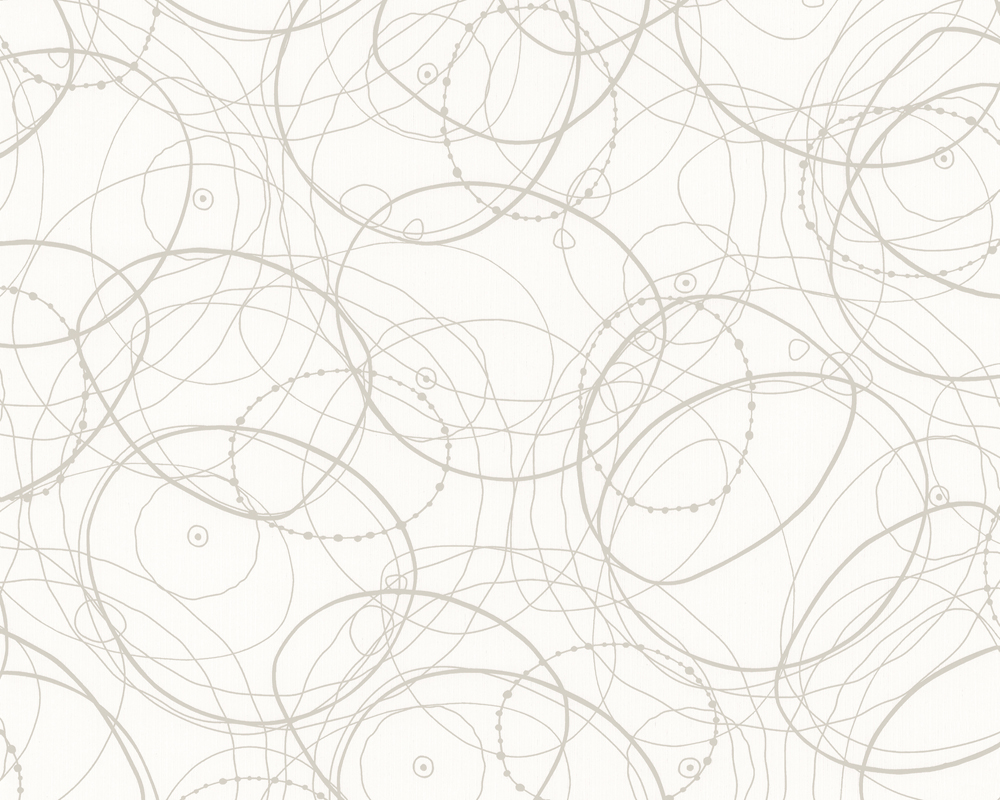 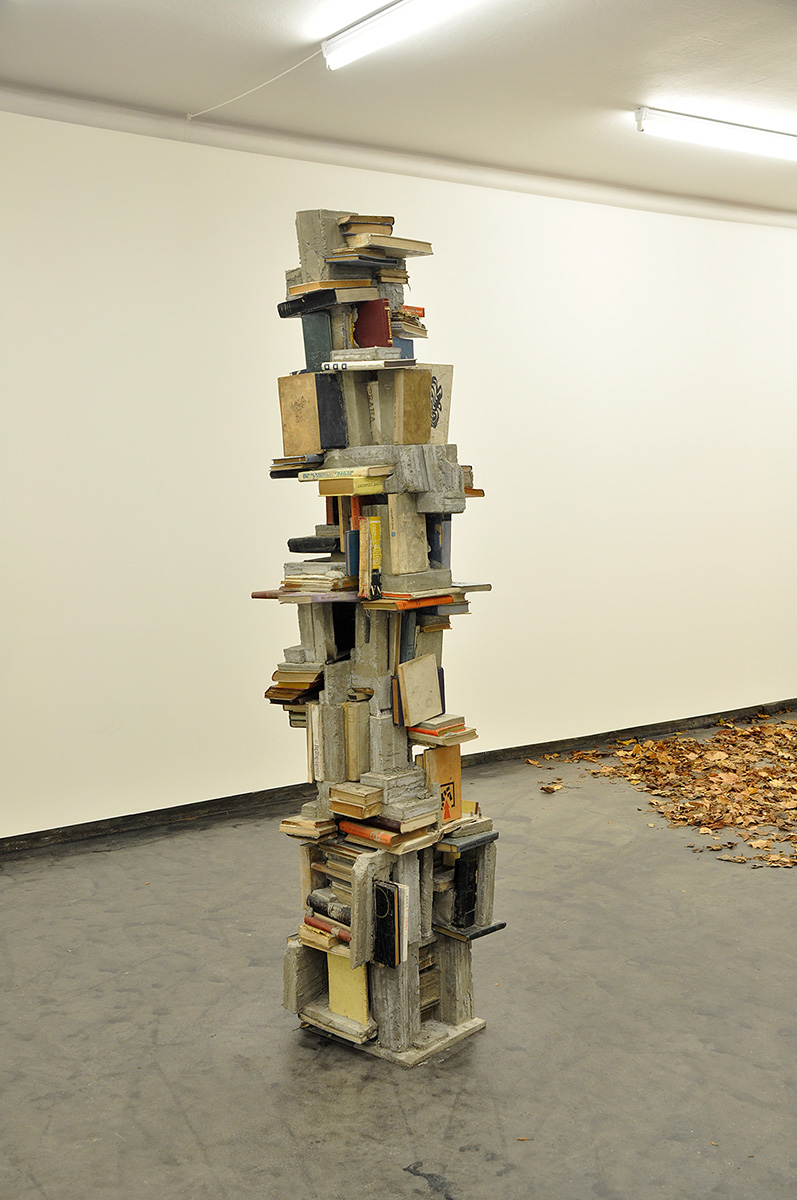 Konec slov 2014













https://www.youtube.com/watch?v=BrvRSN8dWVw
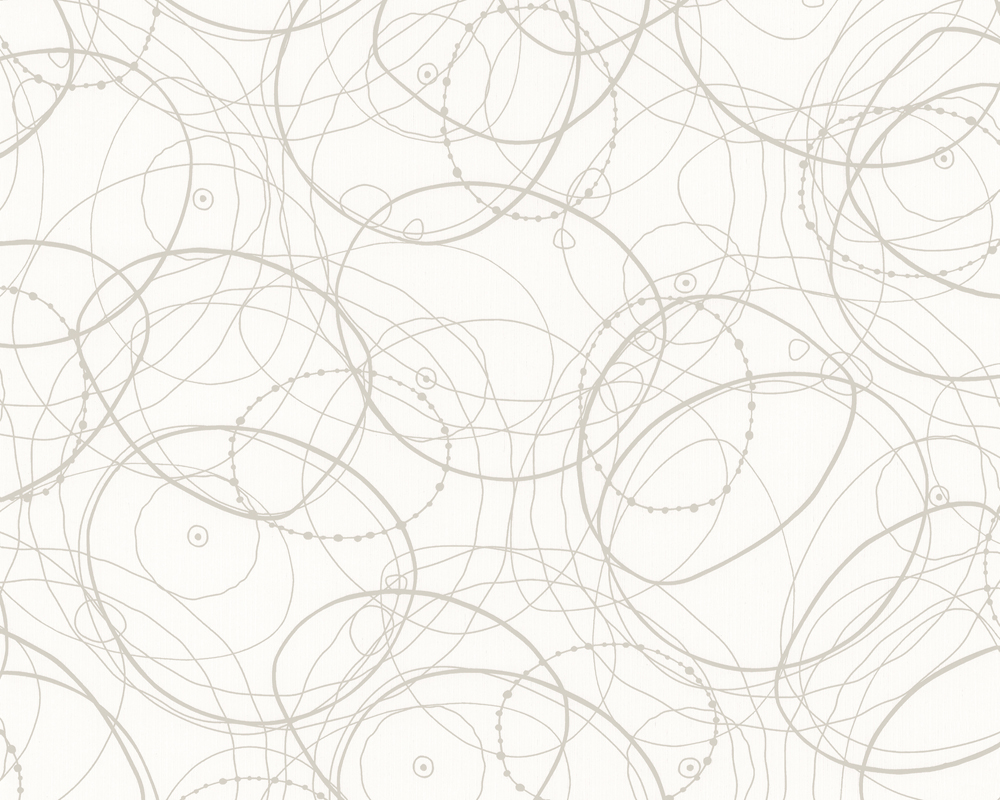 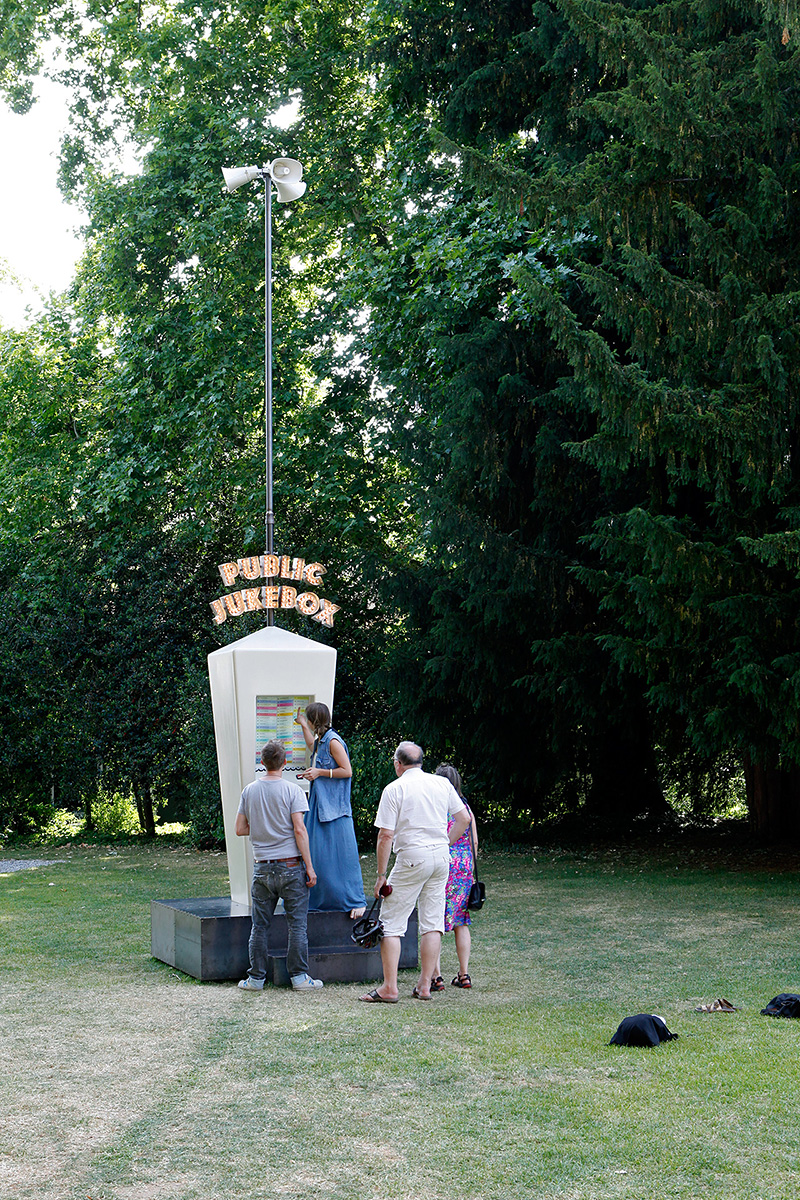 Veřejný Juke Box 2014














https://www.youtube.com/watch?v=9_ZzT8ubeVw
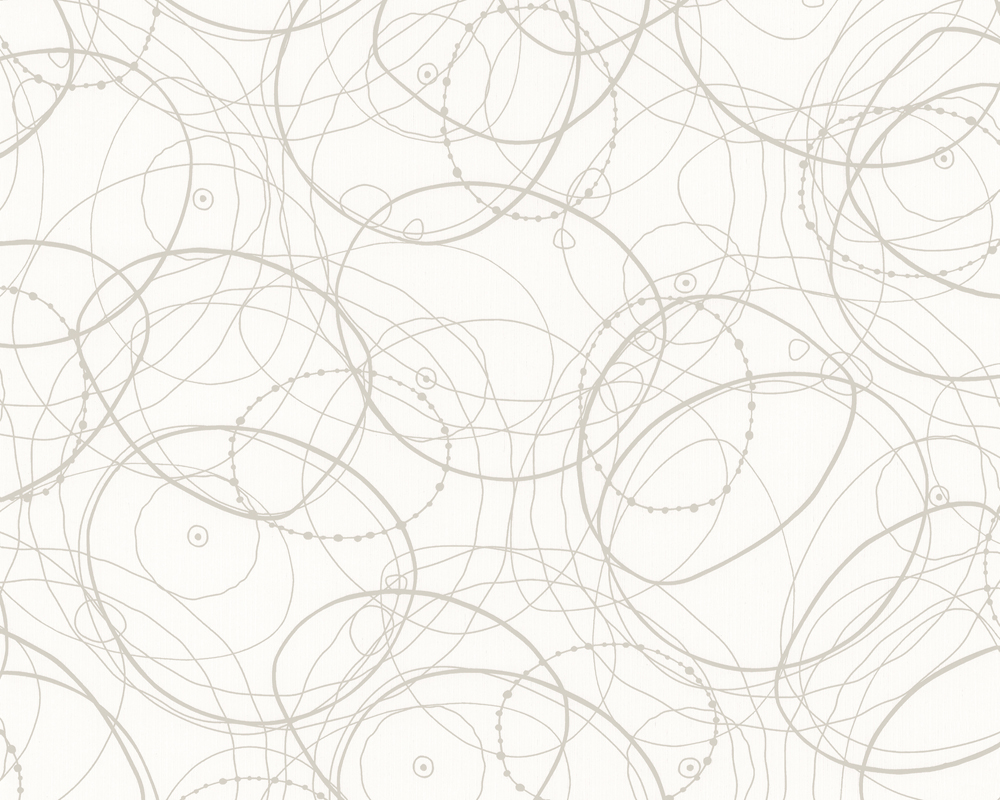 Výsledky analýzy 2012














https://www.youtube.com/watch?v=K-m0sMFQQKg
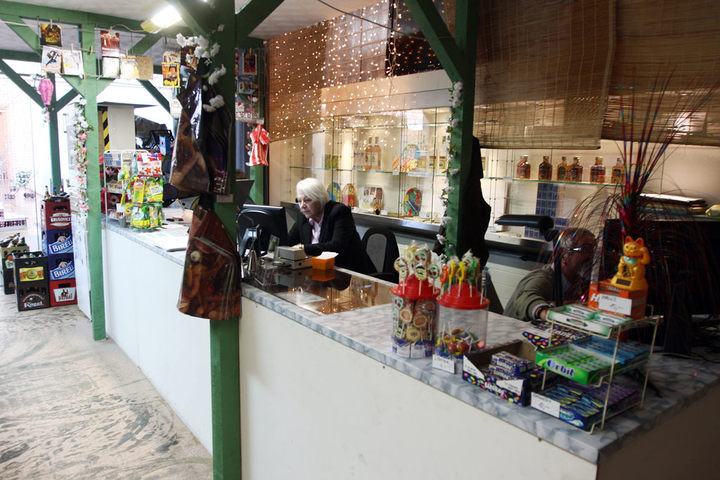 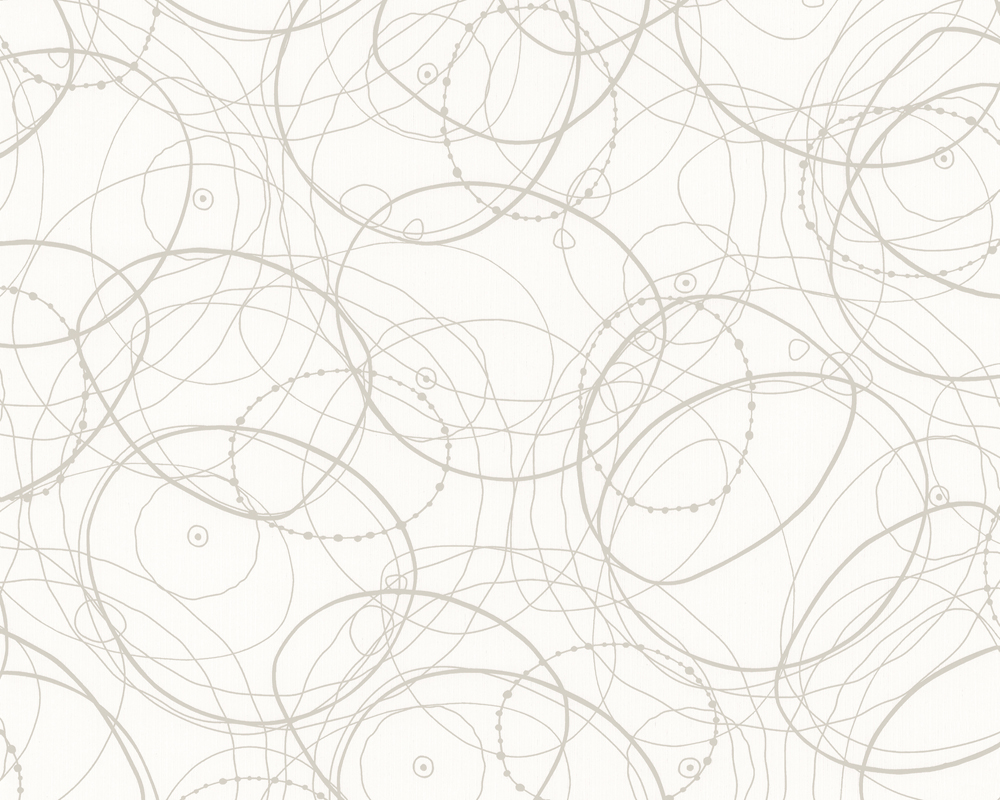 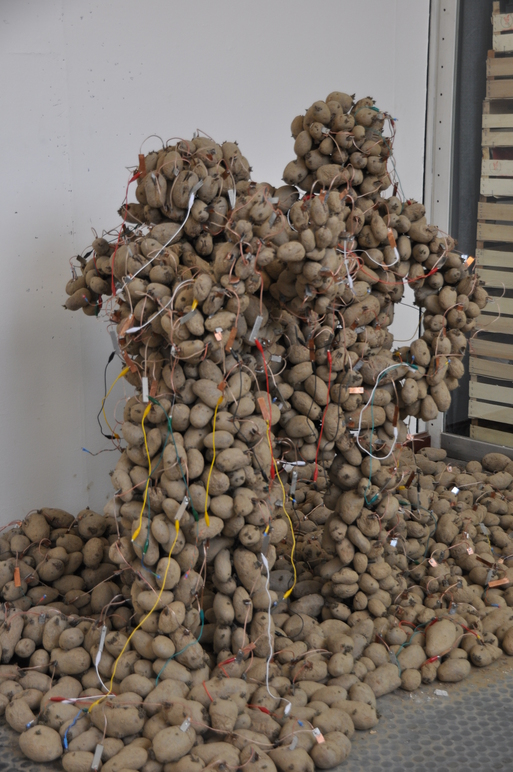 Výsledky analýzy 2012














https://www.youtube.com/watch?v=K-m0sMFQQKg
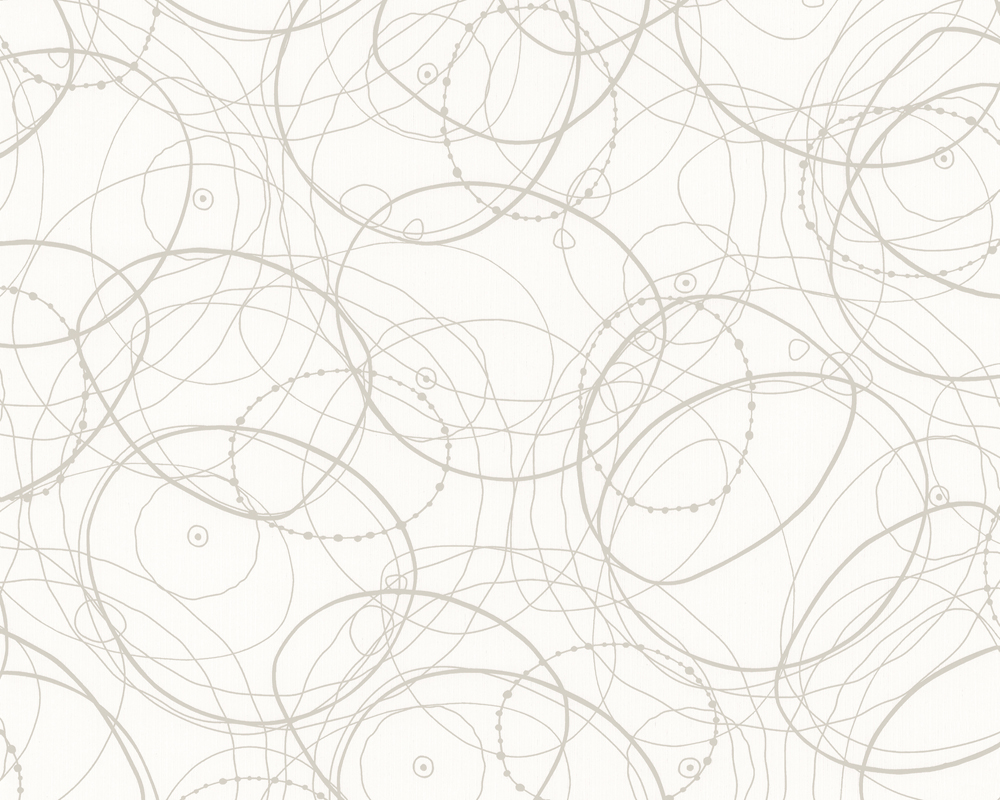 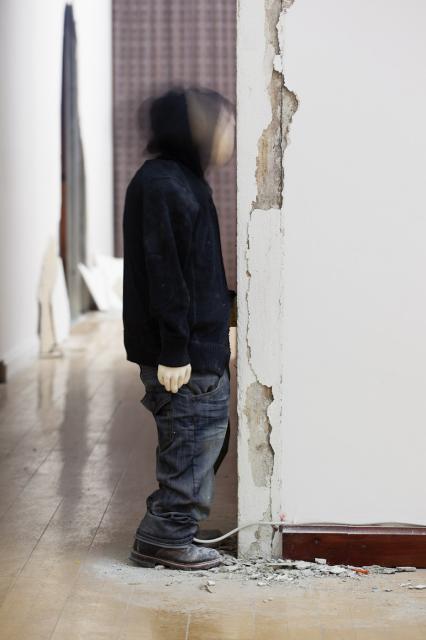 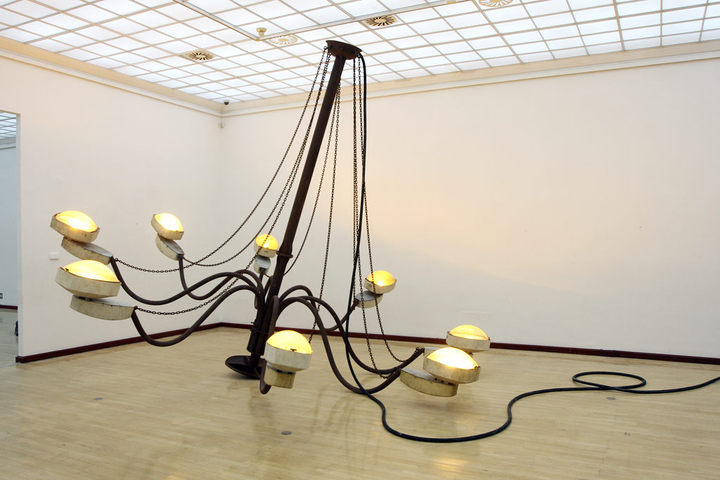 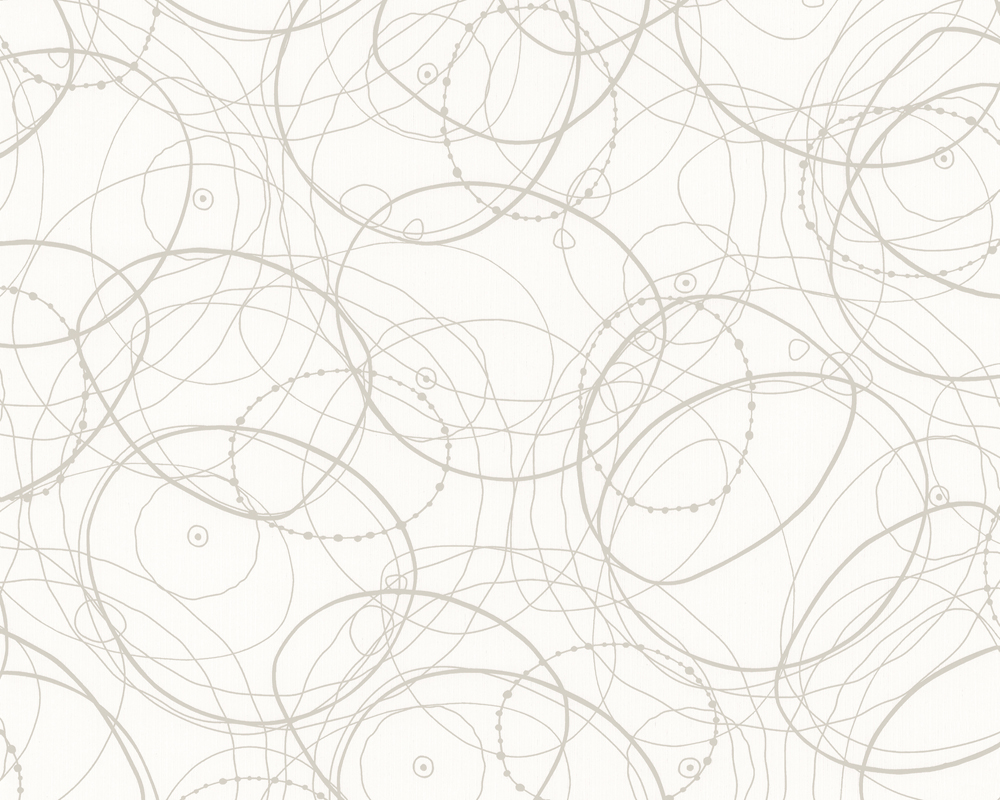 David Možný
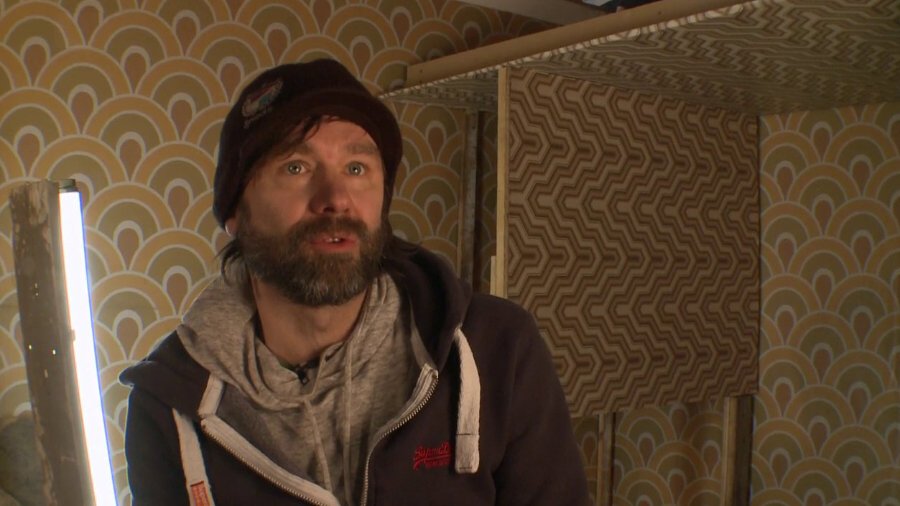 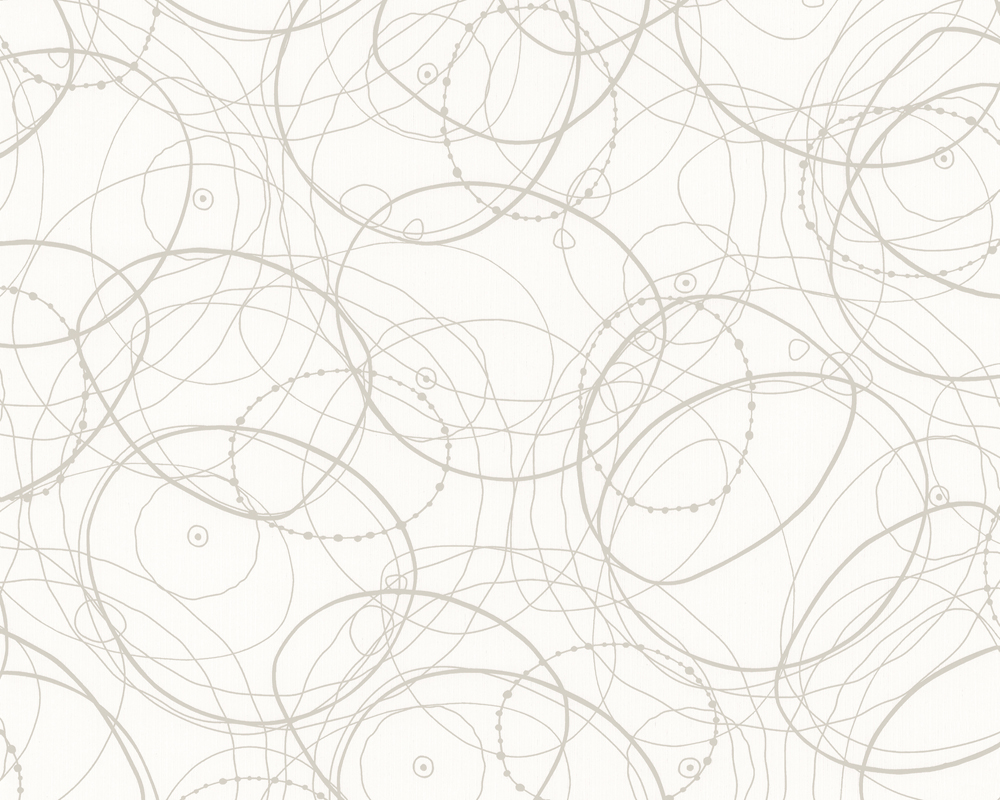 David Možný
 narozen 1963v Brně
 autor videí a videoinstalací, působil také jako VJ a tvůrce projekcí pro divadelní představení a scénická čtení
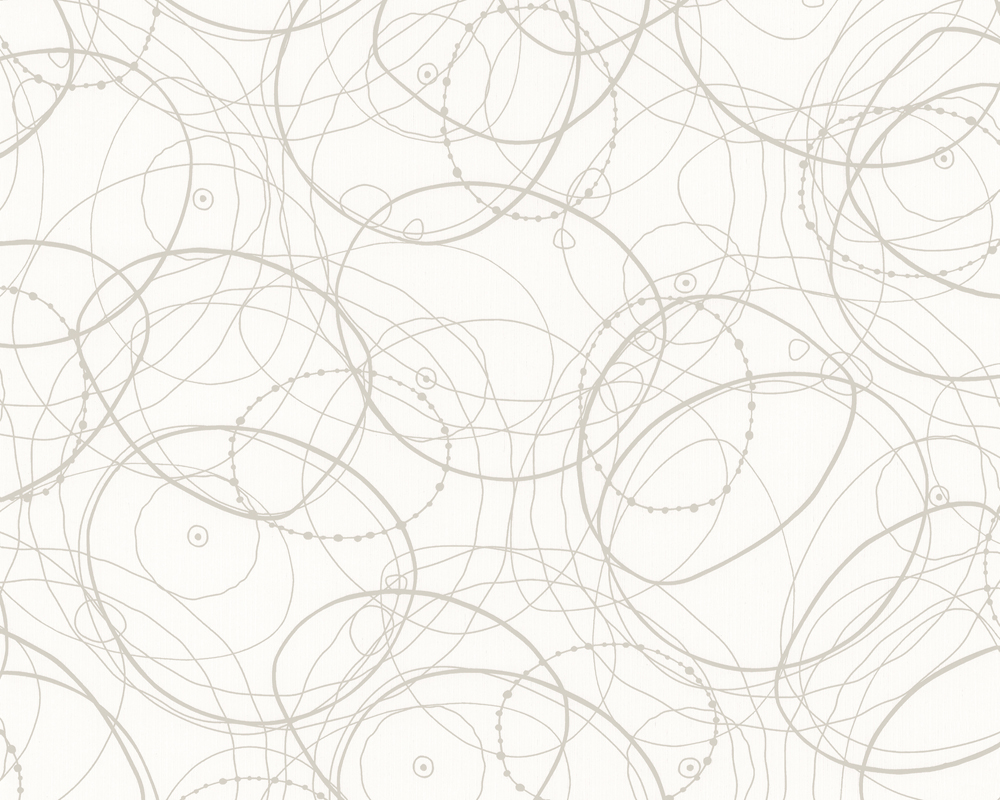 Sleepless 201O











https://www.youtube.com/watch?v=itIfsEDT7FM
http://www.ceskatelevize.cz/ivysilani/10123096165-artmix/215562229000002/obsah/382387-videoart-neni-jen-pohyblivy-obrazek
https://vimeo.com/116153279
https://vimeo.com/115905281
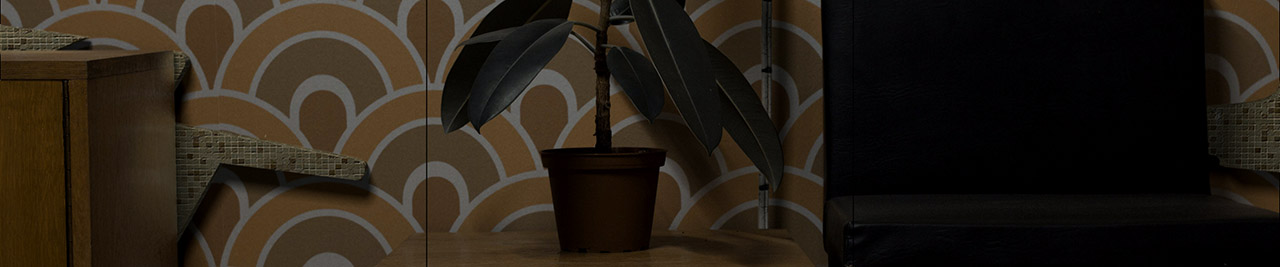 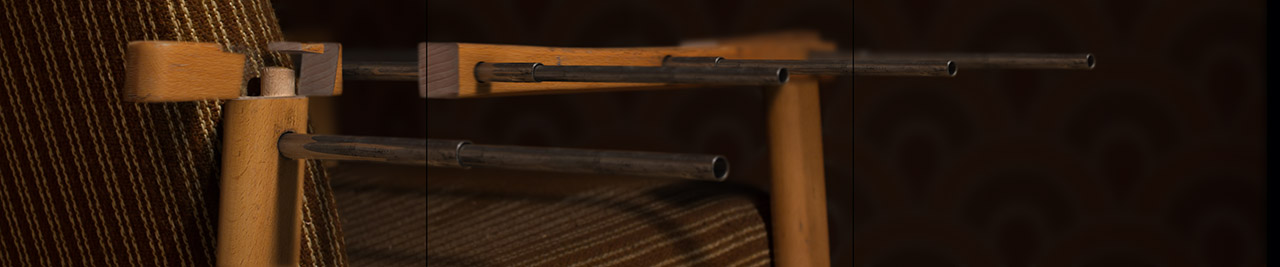 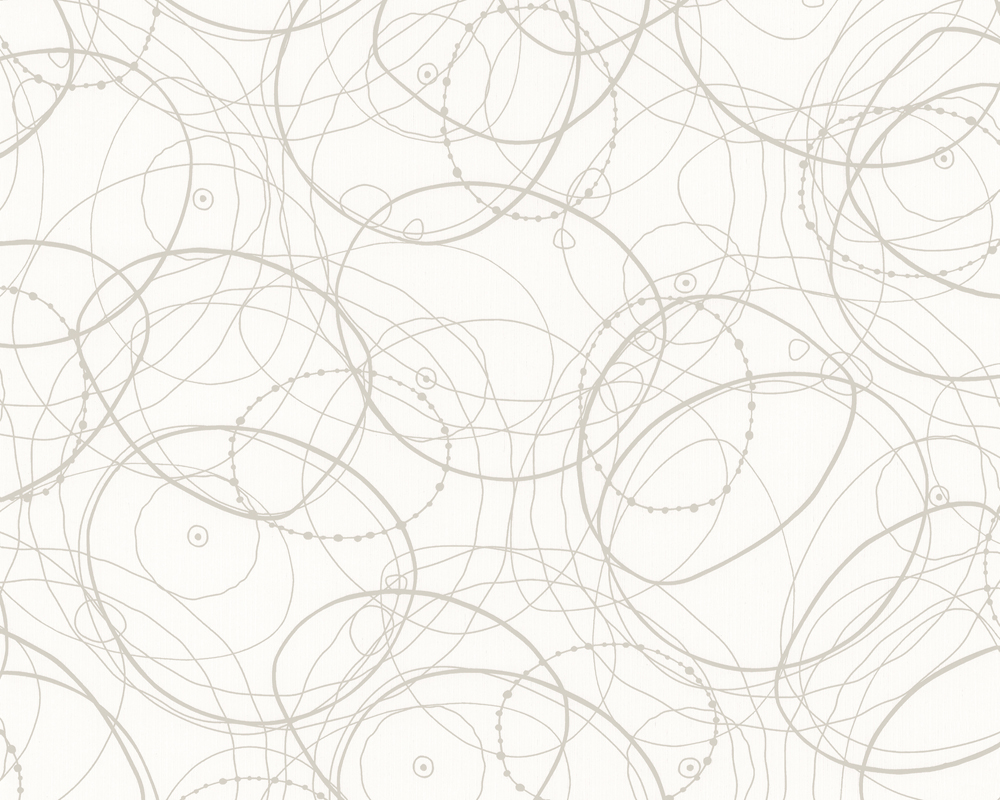 Rahova 2008













http://www.underconstruction.cz/rahova/rahova%20play%20video.html
http://www.underconstruction.cz/rahova/rahova_gallery_veem.html
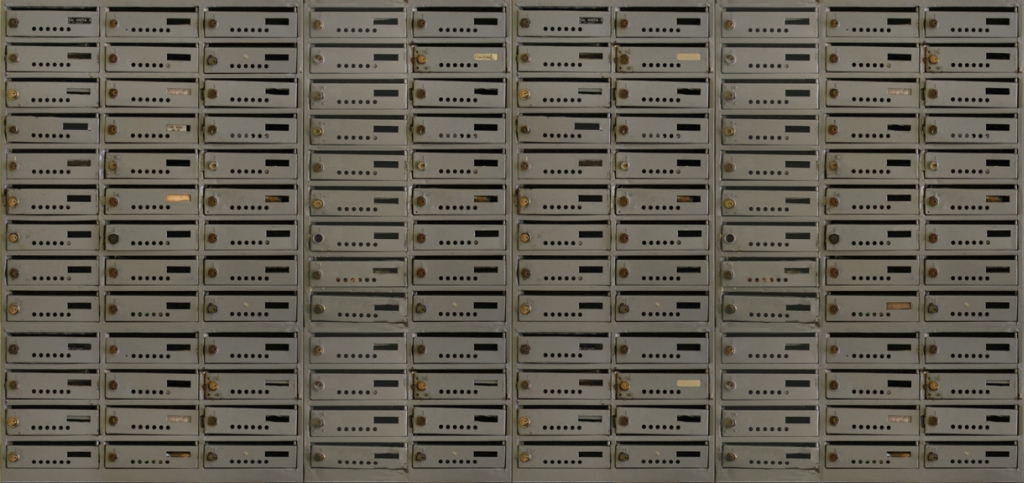 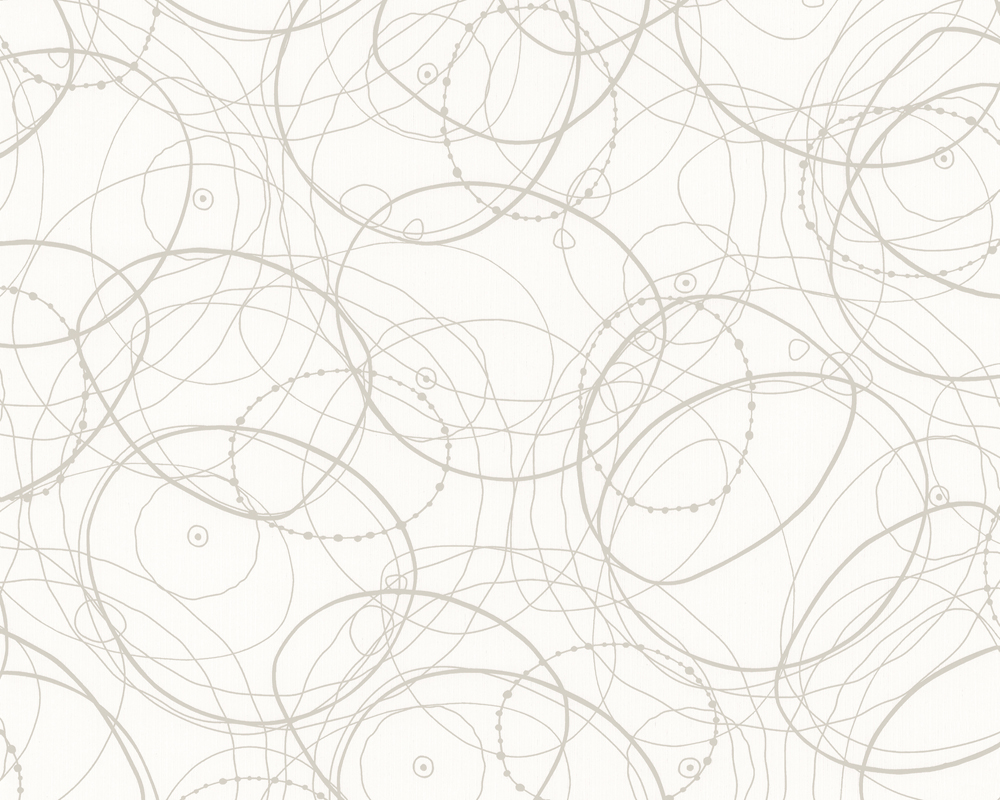 Virtual soul waste 2008













http://www.underconstruction.cz/vsw_folder/vsw_play%20video.html
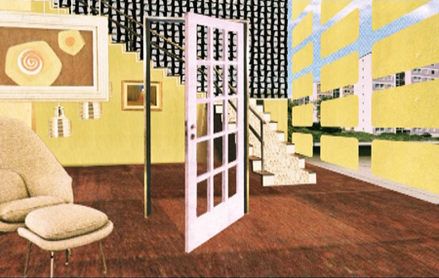 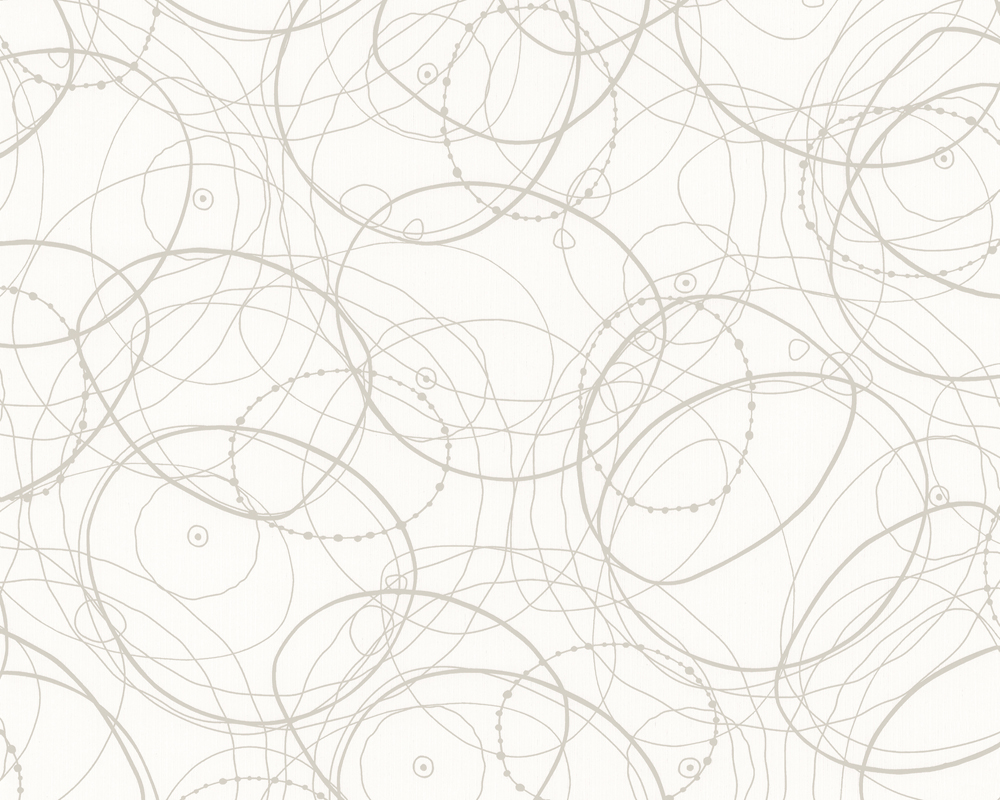 Použitá literatura a zdroje (citováno 14.3.2015):
LINDAUROVÁ, Lenka. Mezera: mladé umění v Česku 1990-2014. Vyd. 1. Editor Bára Procházková. V Praze: Yinachi, 2014, 542 s. Magnus art. ISBN 978-80-905317-3-4.
SCERANKOVÁ, Pavla. Pavla Sceranková: souhvězdí = constellations : [24.10.2013-23.3.2014, Moravská galerie v Brně, Atrium Pražákova paláce, Brno. V Brně: Moravská galerie, 2013, [39] s. ISBN 978-80-7027-269-5.
http://www.underconstruction.cz/projects.html
http://www.artlist.cz/david-mozny-6346/
https://vimeo.com/dmozny
http://www.scerankova.wz.cz/
http://artycok.tv/lang/cs-cz/26801/pavla-scerankova